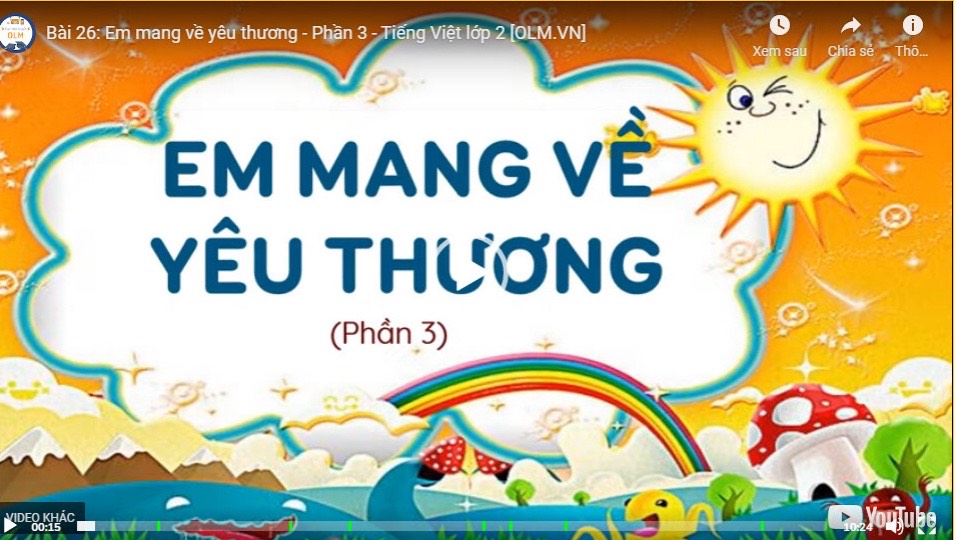 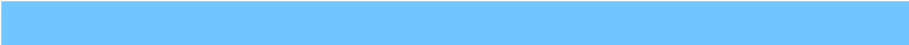 Bài 26
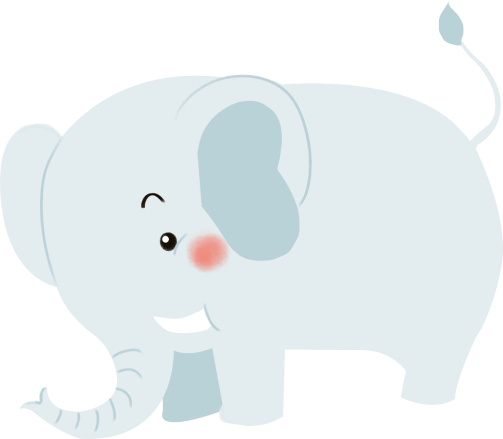 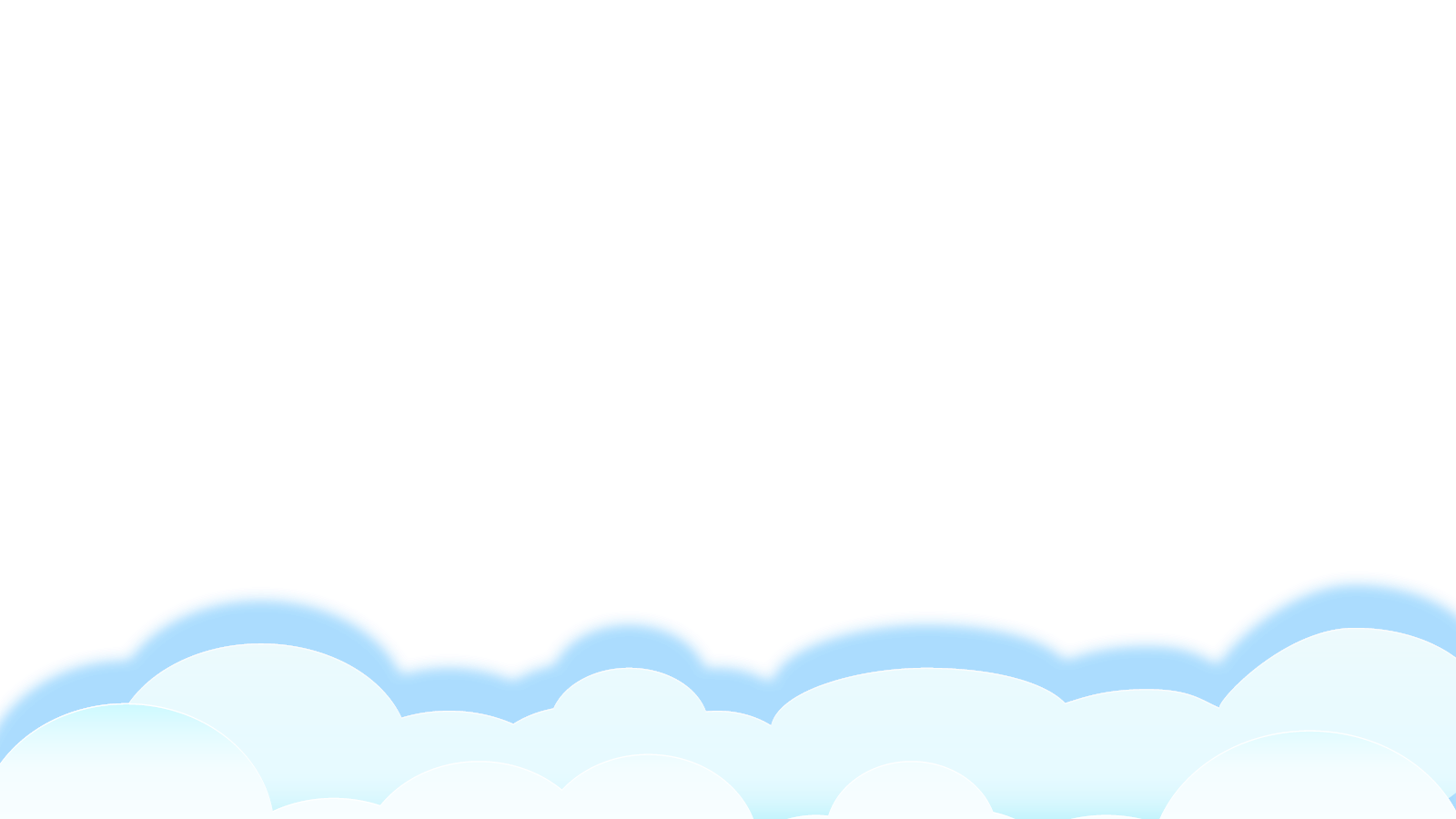 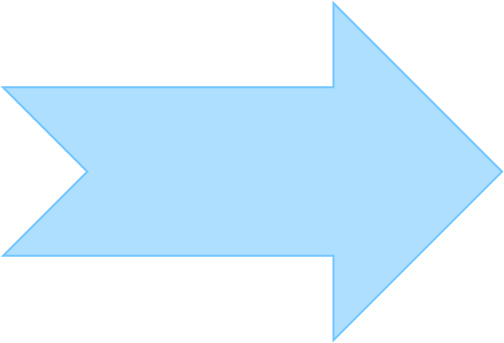 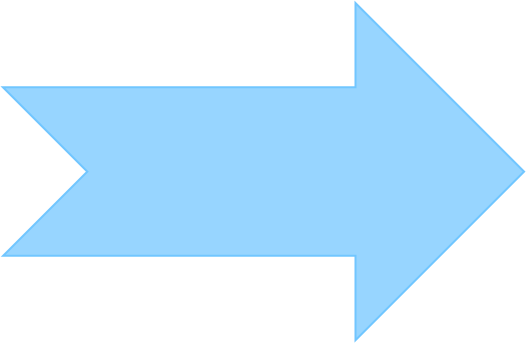 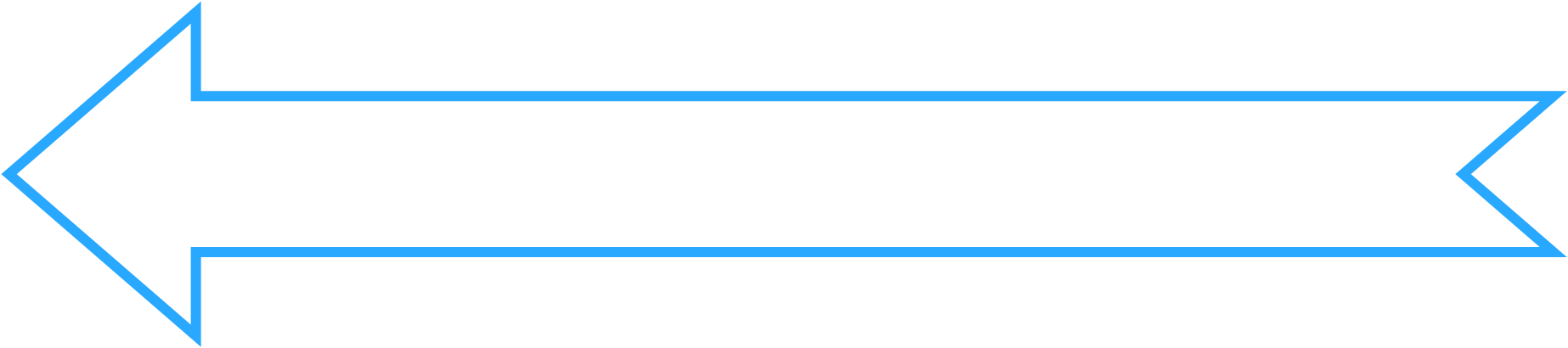 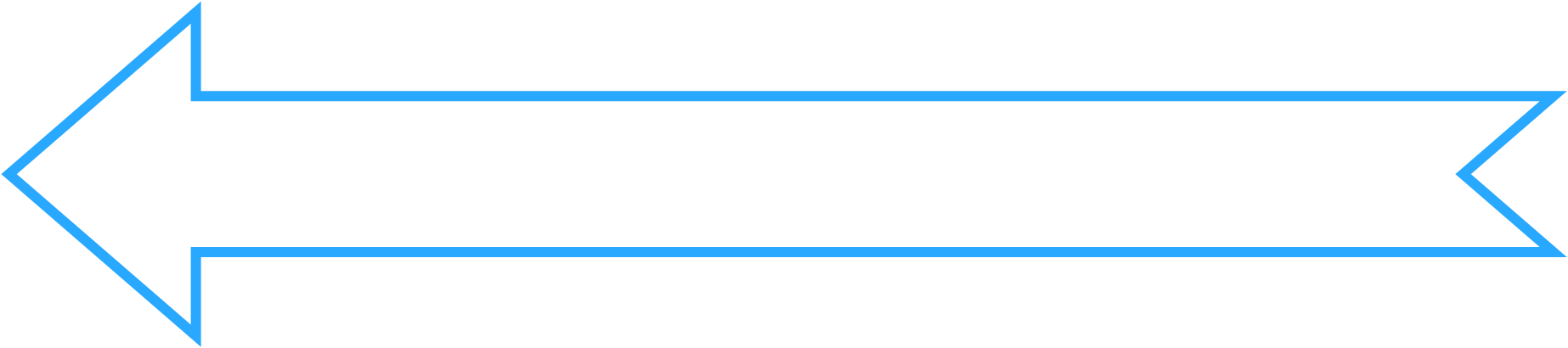 Bài 
26
Luyện tập – tiết 4
Mở rộng vốn từ về gia đình, từ ngữ chỉ đặc điểm; Câu nêu đặc điểm. 
Trang 114
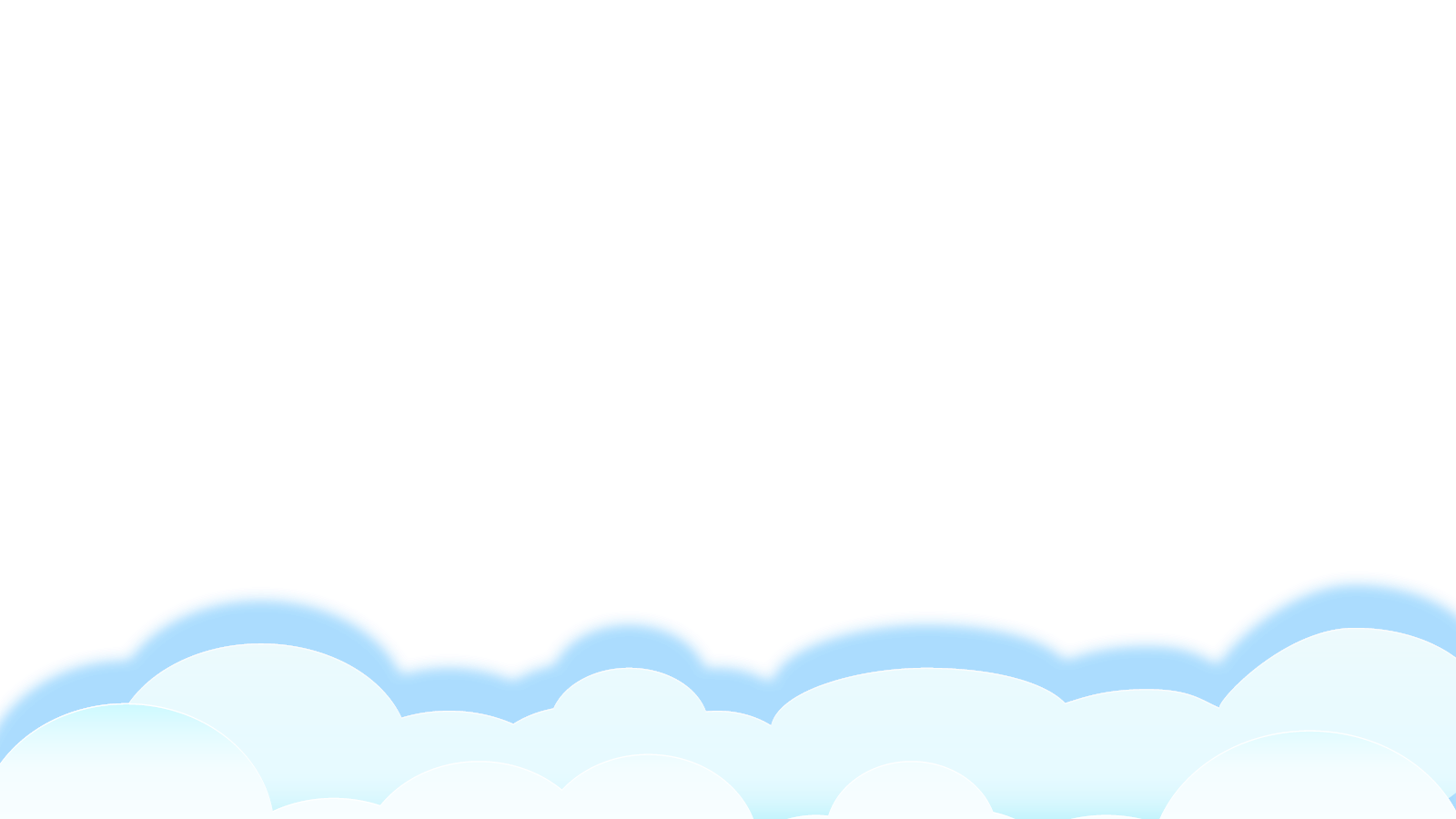 1
2
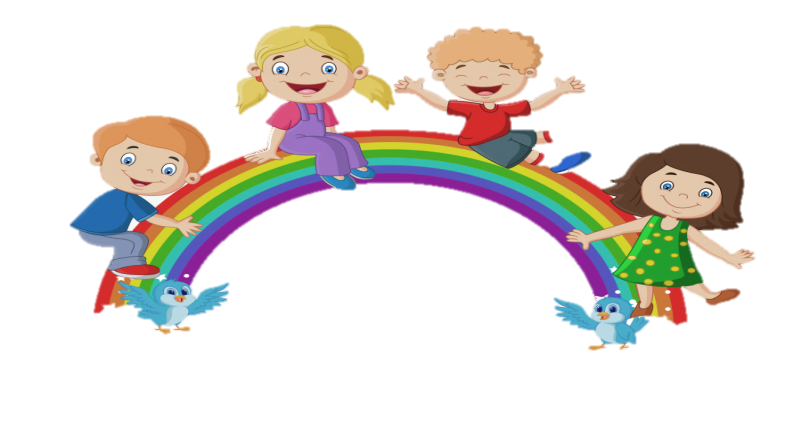 YÊU CẦU CẦN ĐẠT:
Phát triển vốn từ chỉ quan hệ họ hàng, từ chỉ đặc điểm.
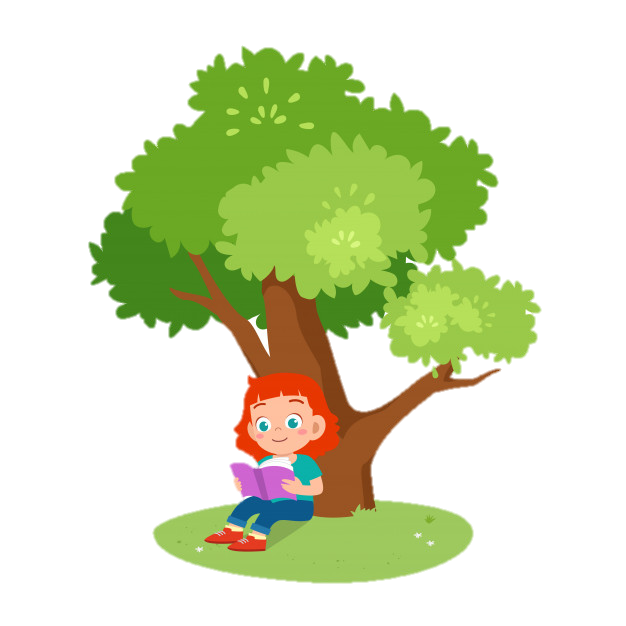 Biết sử dụng từ chỉ đặc điểm cho phù hợp
3
Đặt câu nêu đặc điểm.
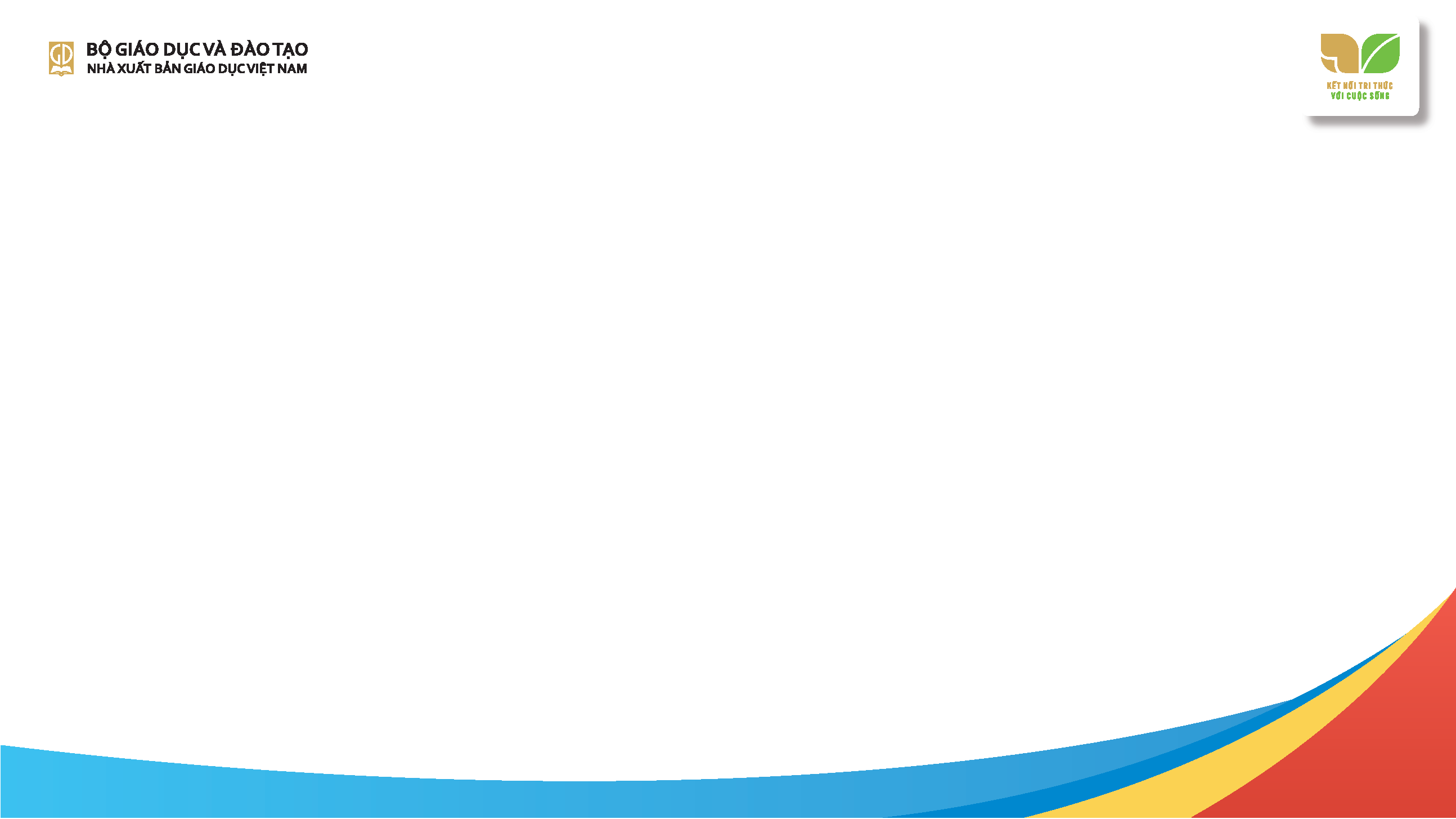 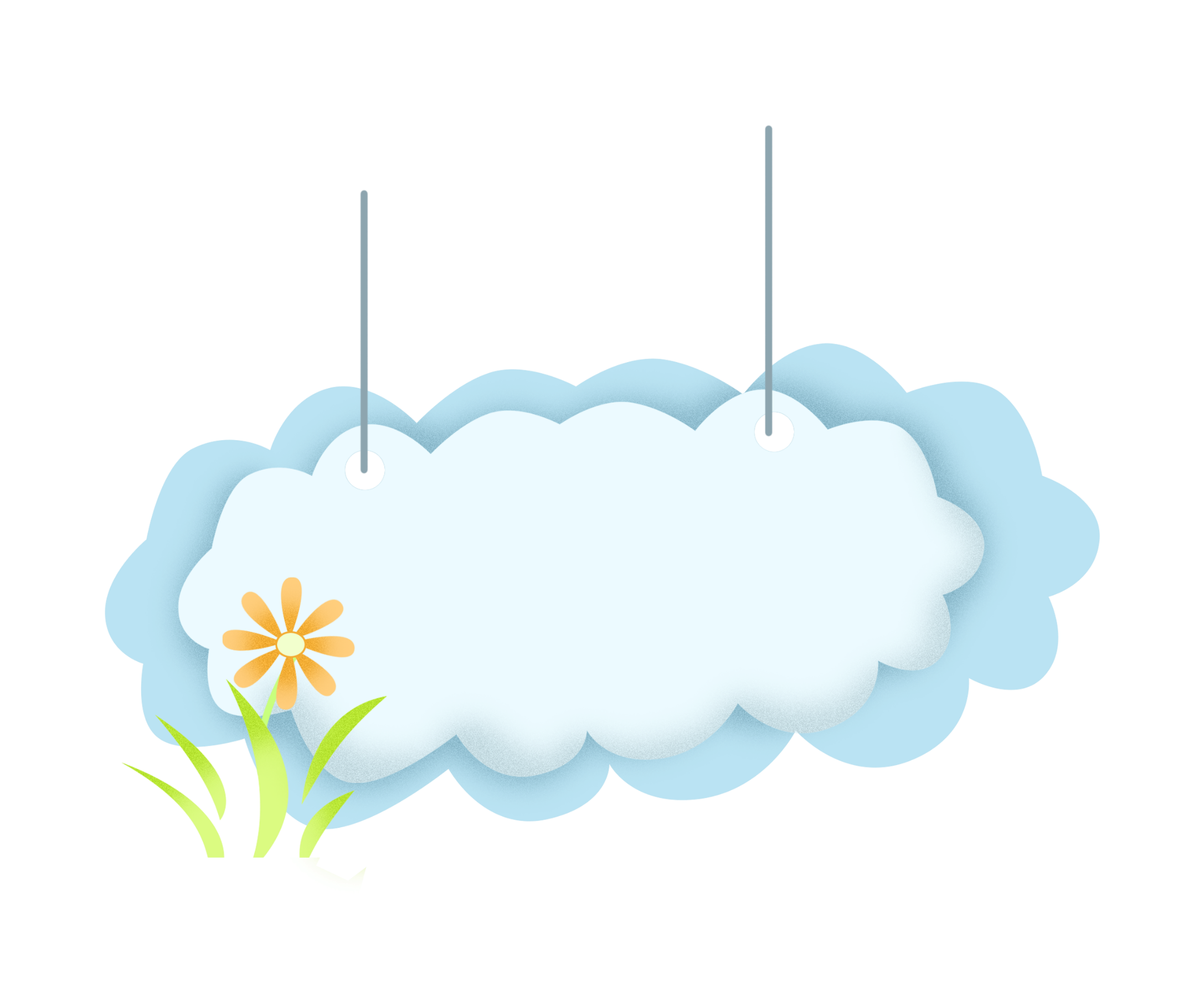 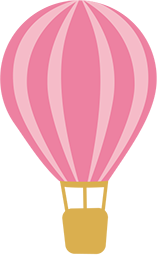 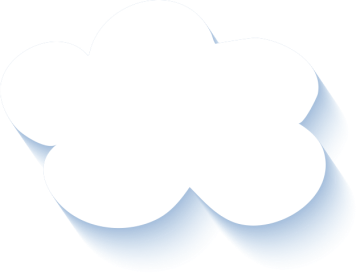 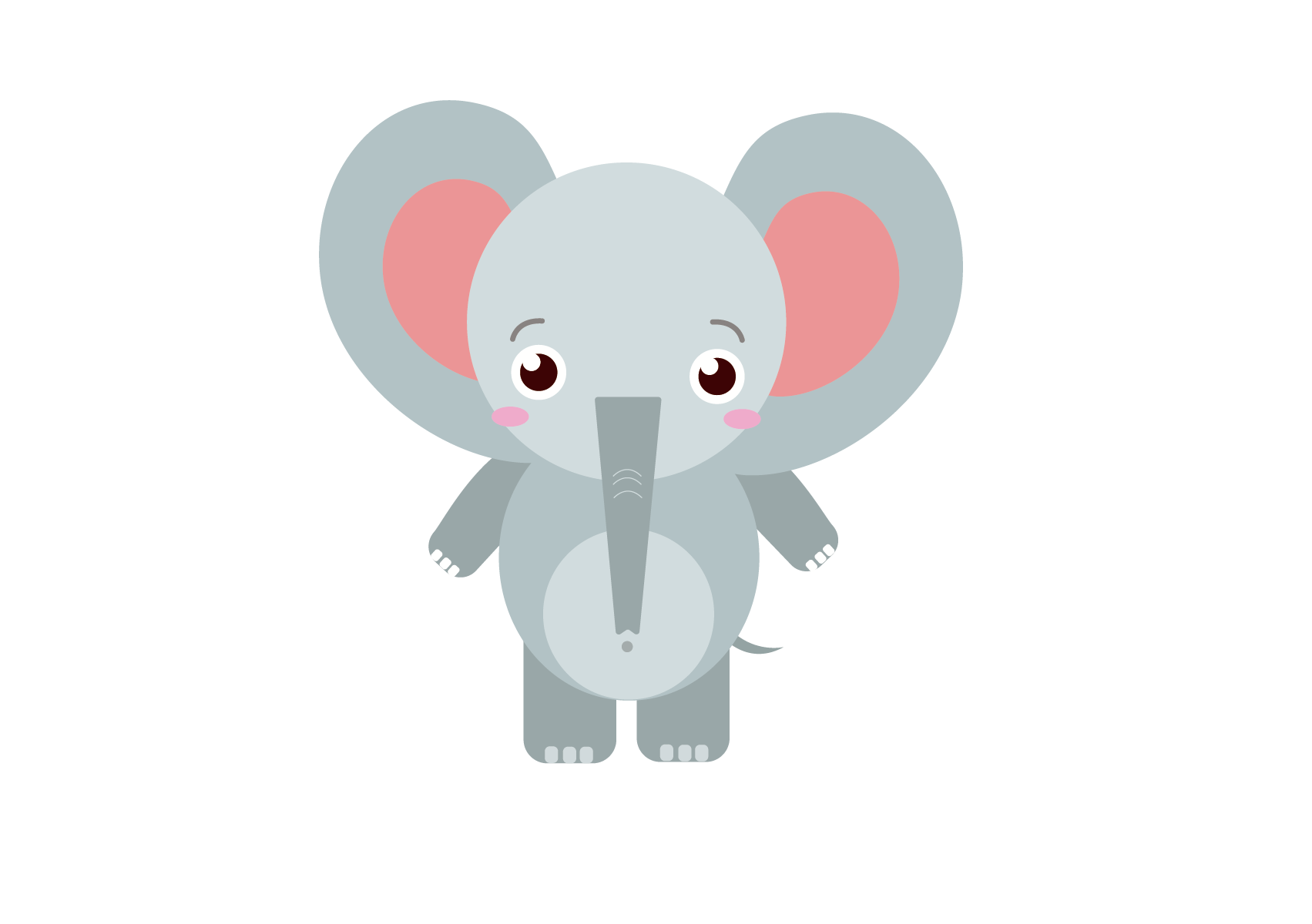 Khởi động
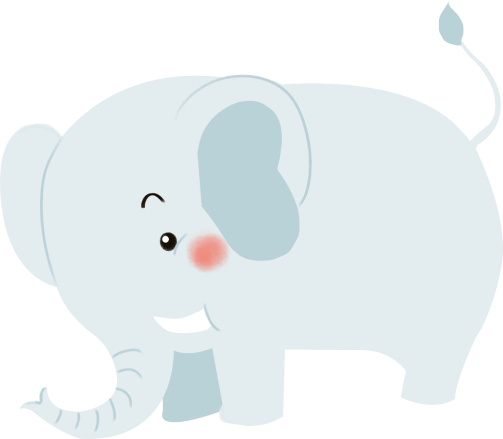 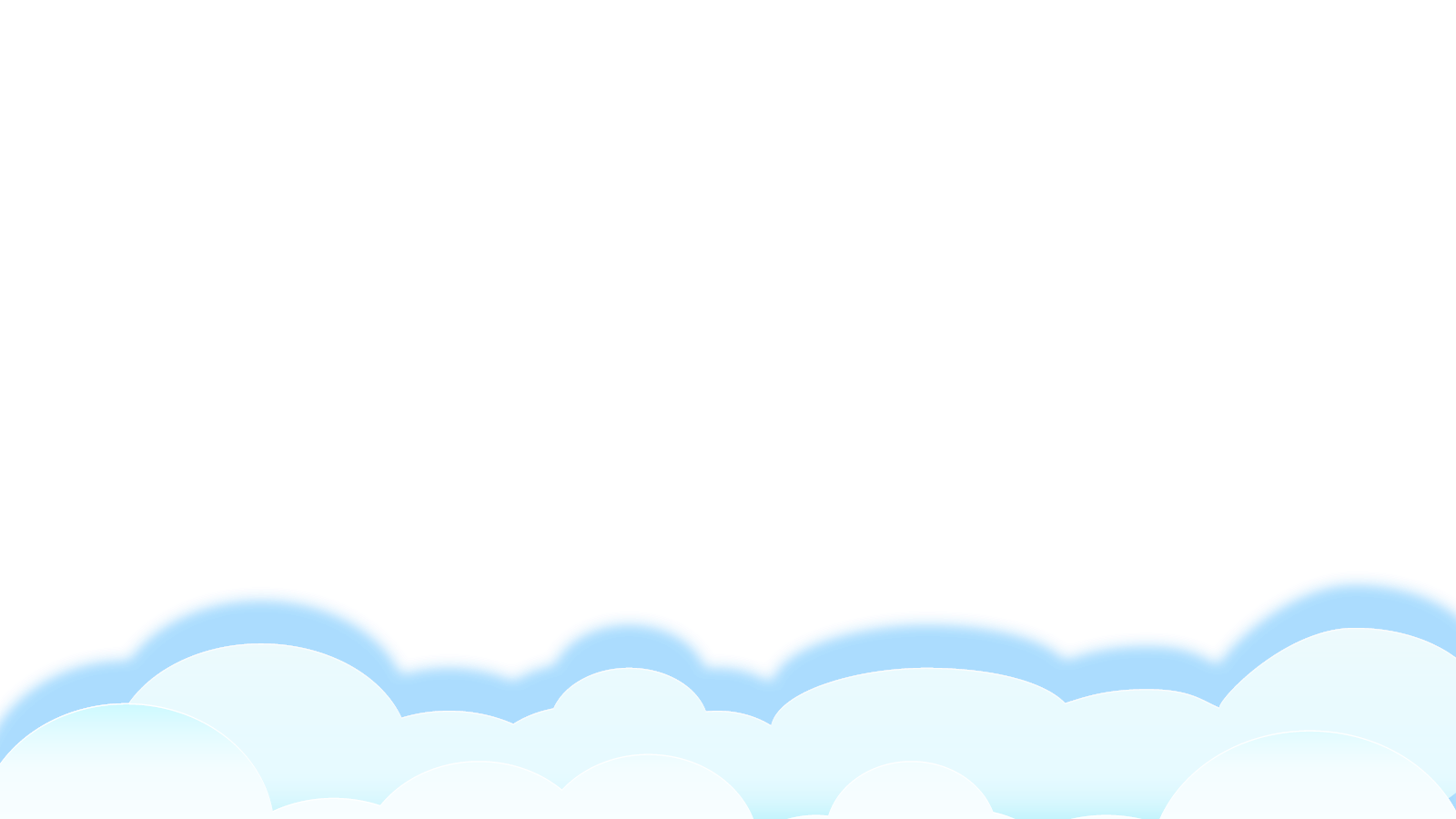 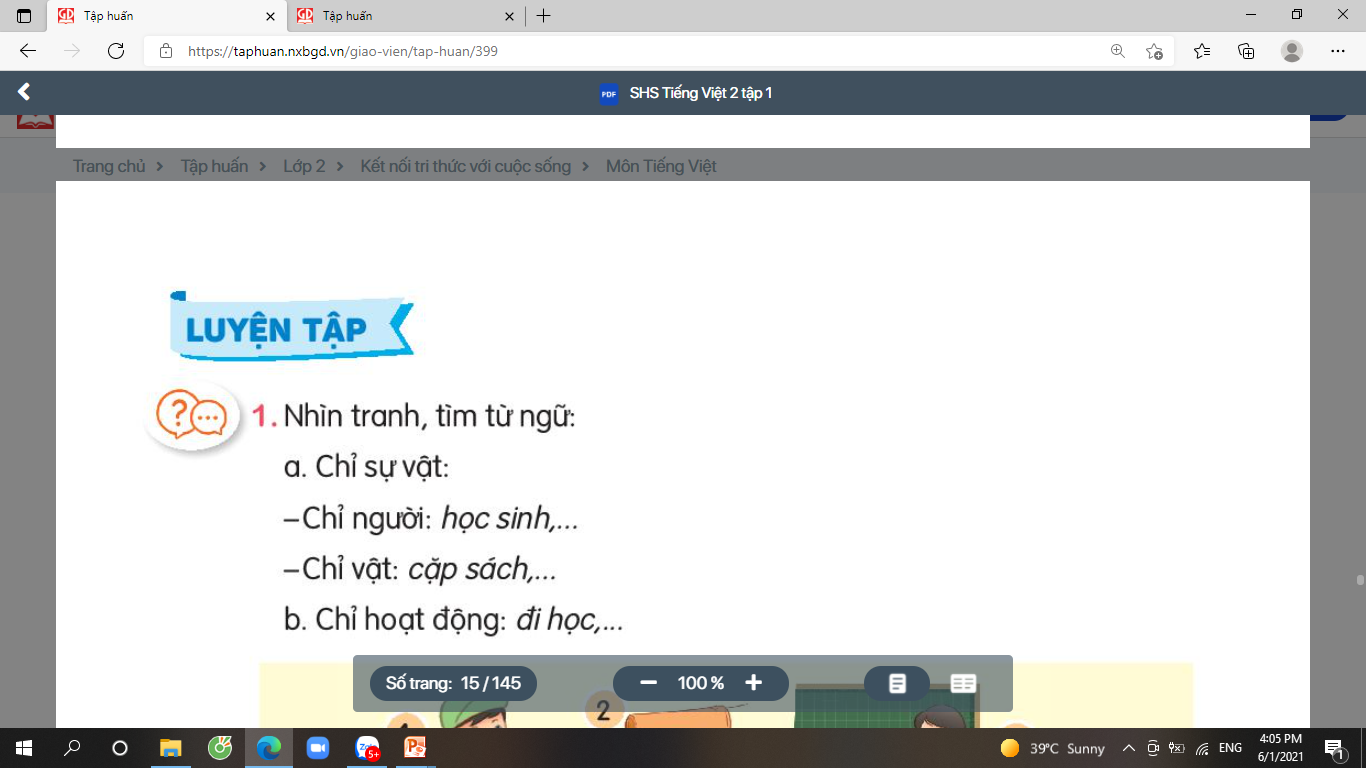 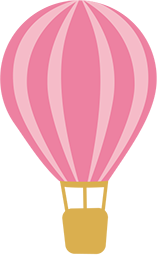 *Từ ngữ chỉ người trong gia đình được nhắc đến trong bài hát.
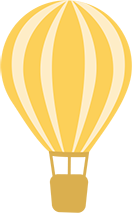 ông bà nội
ông bà ngoại
mẹ
cha (ba)
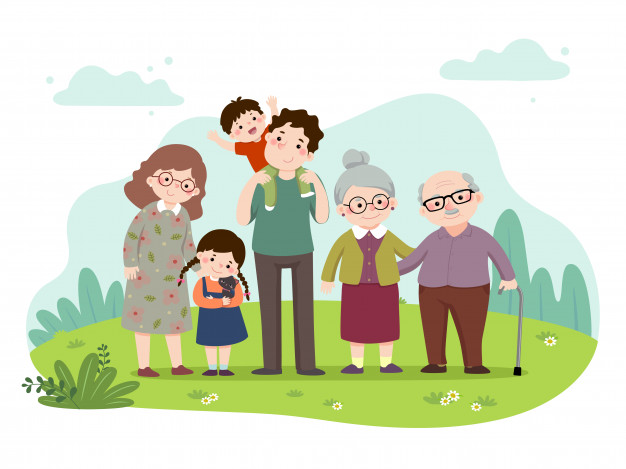 anh trai
chị gái
em bé
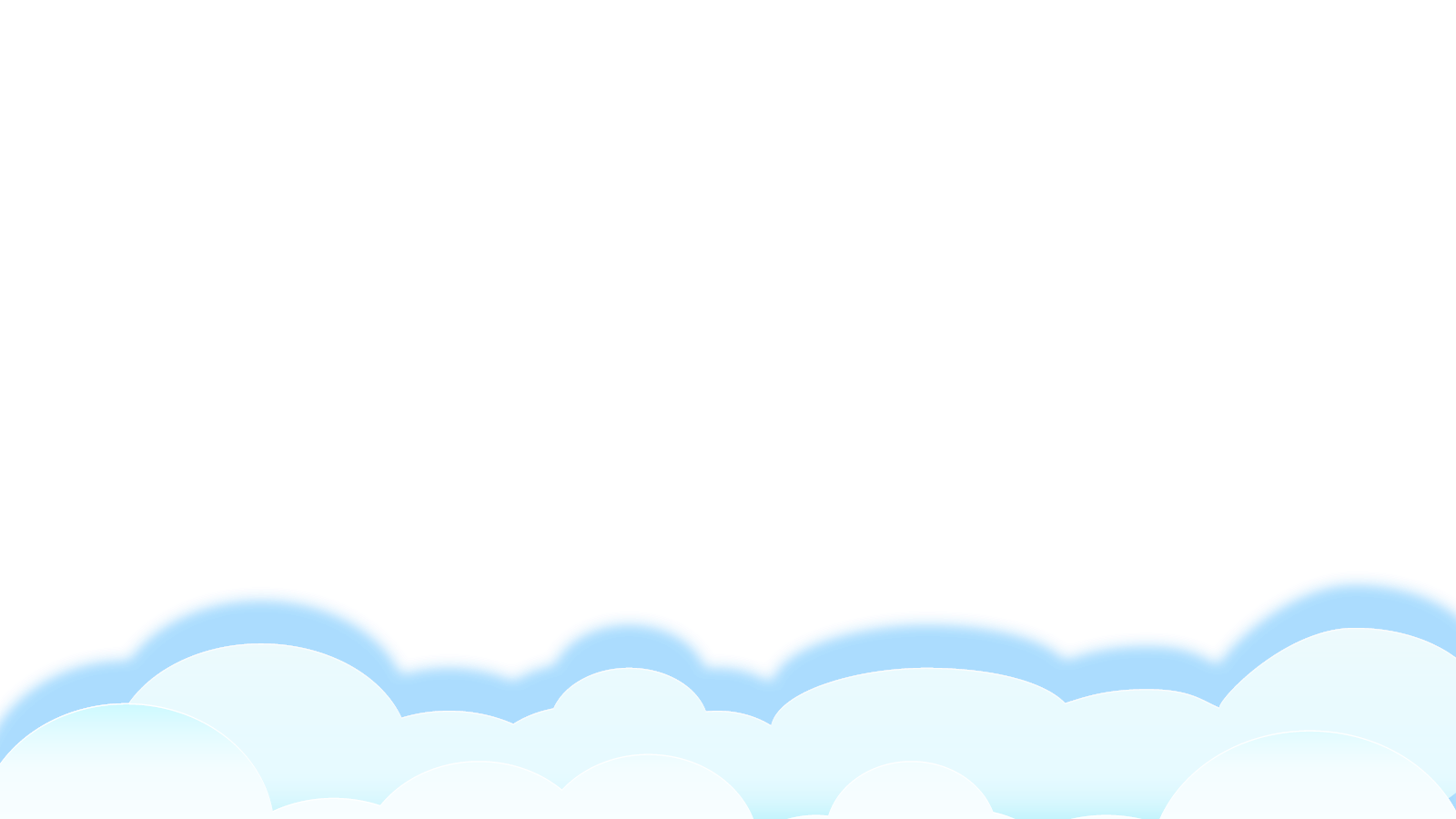 [Speaker Notes: Bài hát nhắc tới ai trong gia đình? Bài hát nói lên điều gì?]
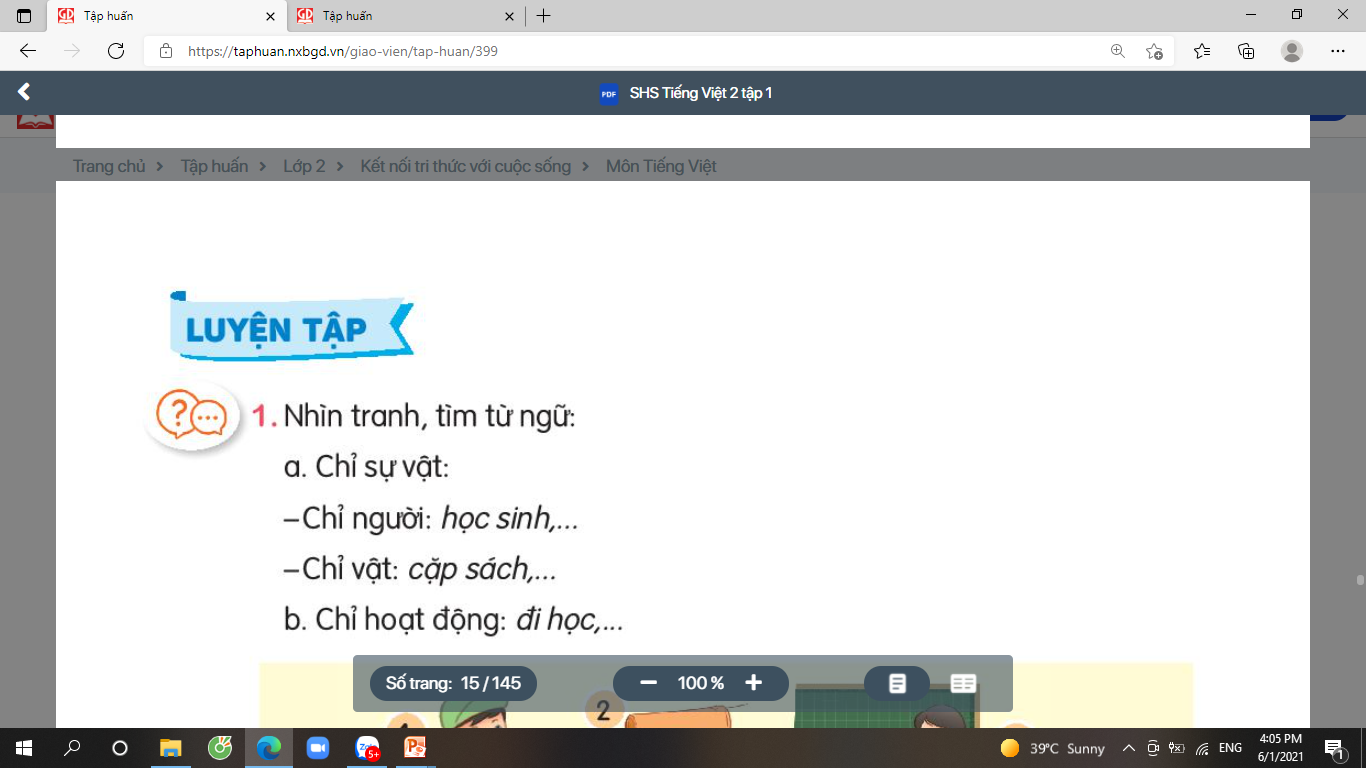 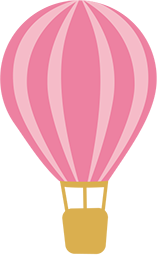 Tìm từ phù hợp thay  cho ô vuông.
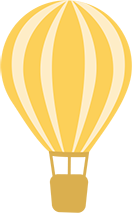 1
Em trai của mẹ gọi là 
Em trai của bố gọi là 
Em gái của mẹ gọi là 
Em gái của bố gọi là
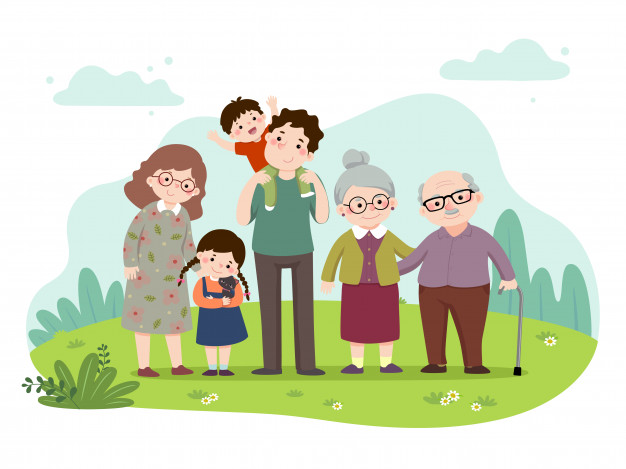 cậu
chú
dì
cô
Họ nội là những người có quan hệ họ hàng với bố, 
      Họ ngoại là những người có quan hệ họ hàng với đằng mẹ.
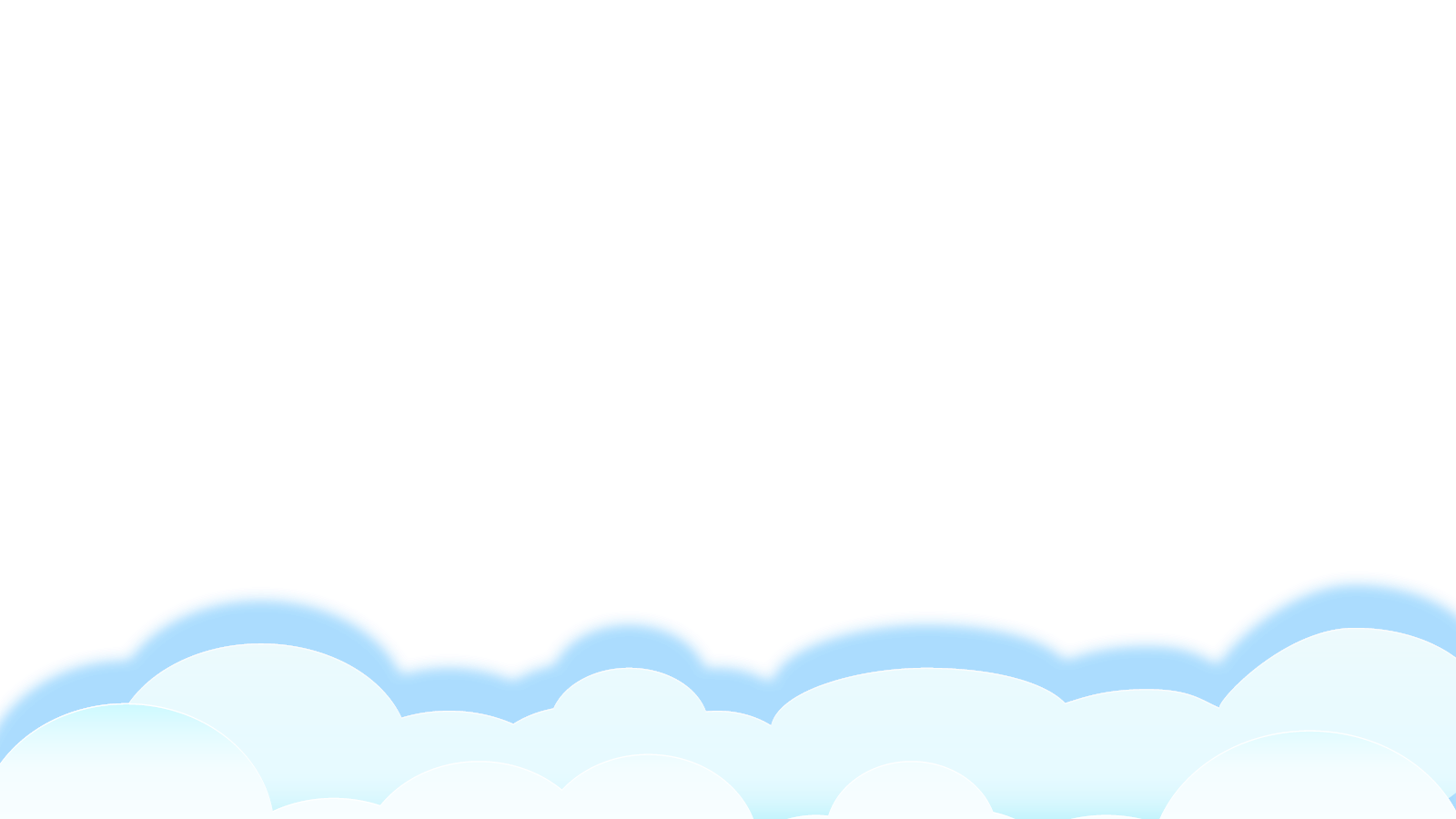 [Speaker Notes: - Họ nội là những người có quan hệ họ hàng với bố, họ ngoại là những người có quan hệ họ hàng với đằng mẹ]
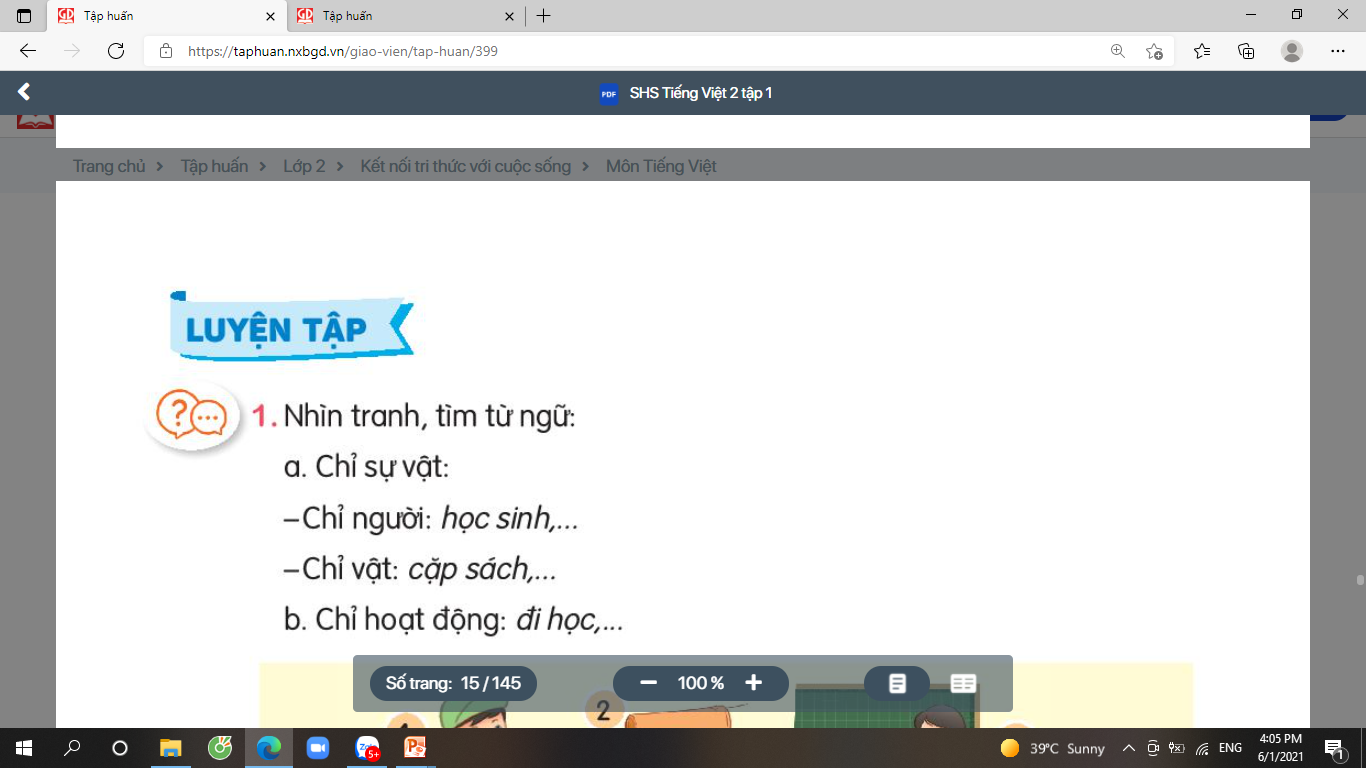 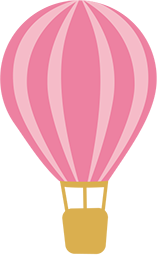 Tìm từ ngữ chỉ người trong gia đình, họ hàng.
HỌ NỘI
HỌ NGOẠI
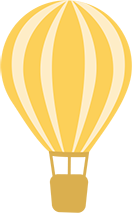 ông bà nội
ông bà ngoại
chú
dì
mẹ
bố
cậu
cô
thím
em
mợ
anh trai
em trai
GIA ĐÌNH
bố mẹ
ông bà
chị gái
em gái
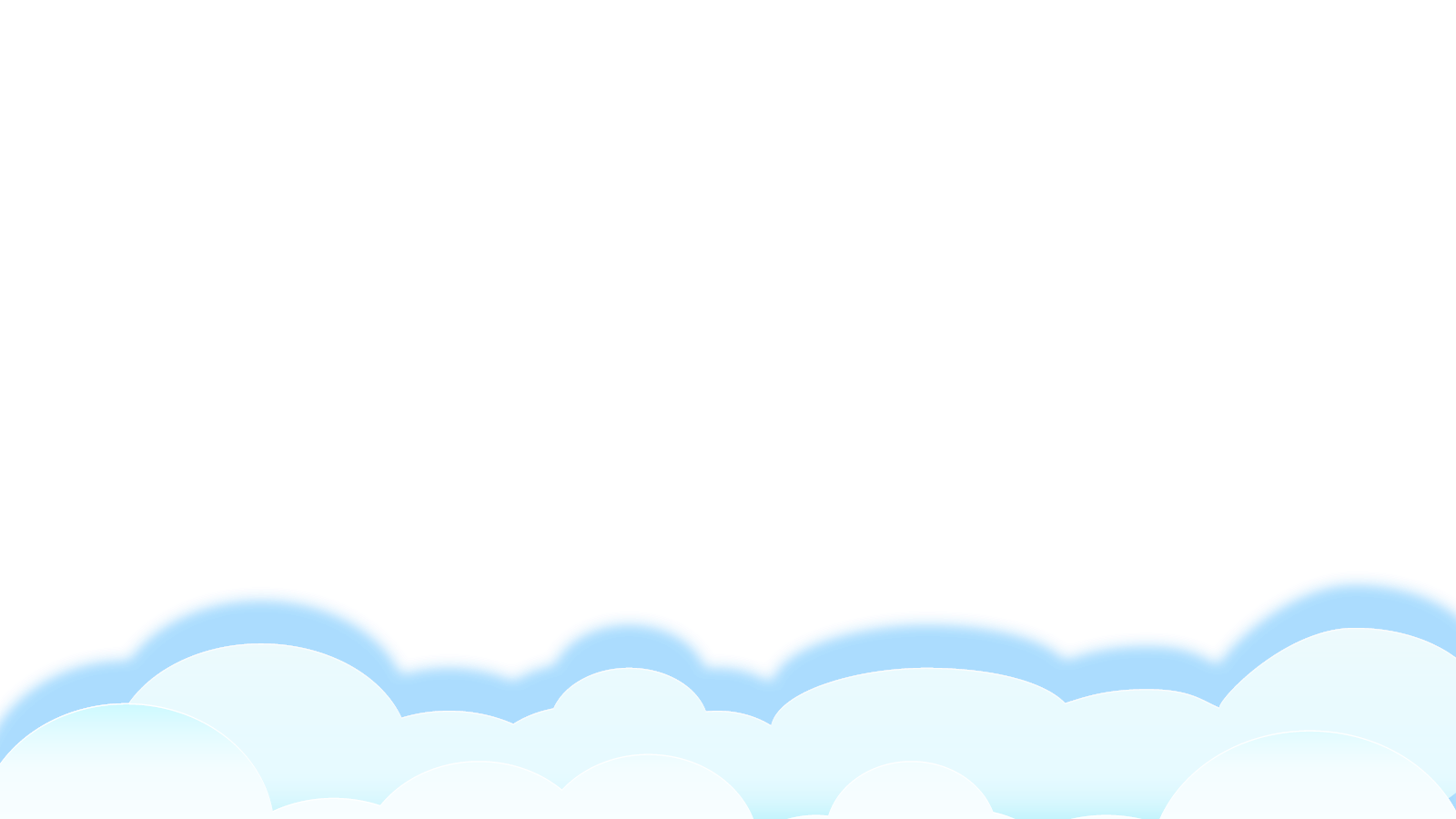 [Speaker Notes: Hãy tìm thêm những người thuộc họ nội, họ ngoại?]
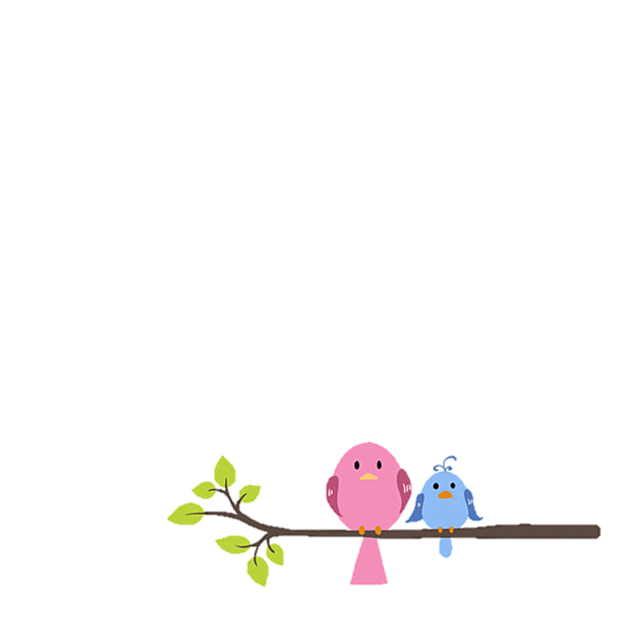 Tìm các từ ngữ chỉ đặc điểm trong đoạn thơ dưới đây.
2
Bà ơi hãy ngủ
Có cháu ngồi bên
Căn nhà vắng vẻ
Khu vườn lặng im.
 
 

Hương bưởi hương cau
Lẫn vào tay quạt
Cho bà nằm mát
Giữa vòng gió thơm.
            (Quang Huy)
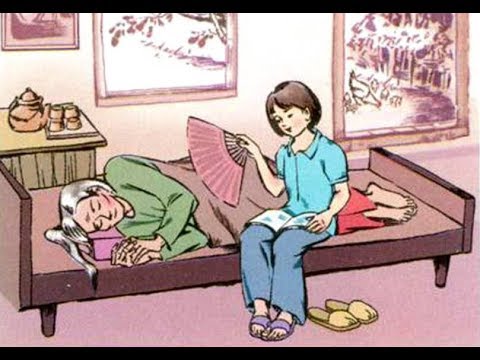 Đặt câu với từ “thơm”
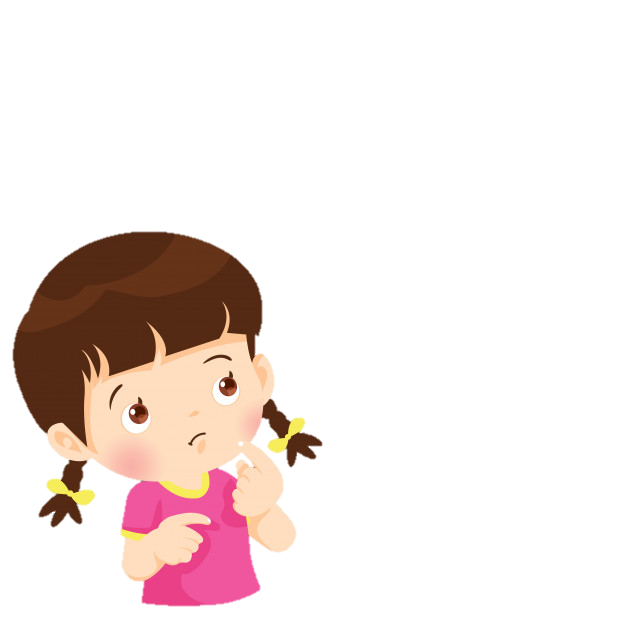 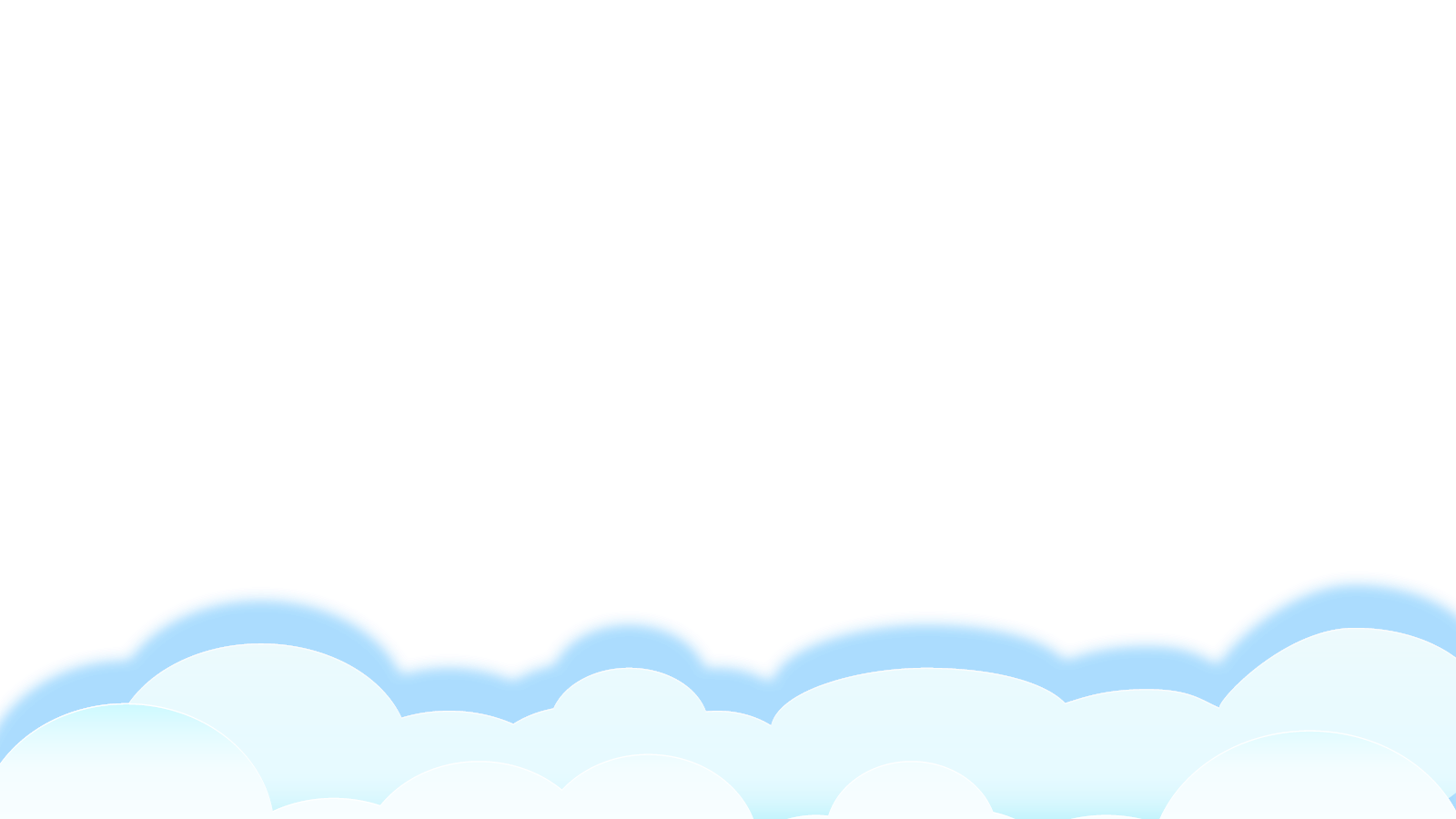 Từ chỉ đặc điểm là từ chỉ màu sắc, tính chất,... của sự vật.
[Speaker Notes: Chốt: Từ chỉ đặc điểm là từ chỉ màu sắc, tính chất,... của sự vật]
Kết hợp từ ngữ ở cột A với từ ngữ ở cột B để tạo câu nêu đặc điểm. Chọn viết 2 câu vào vở.
3
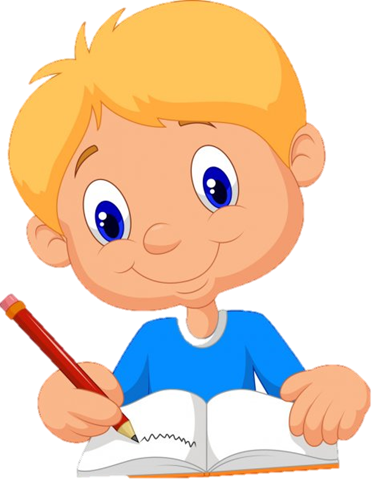 A
B
Đôi mắt em bé
mượt mà.
trầm ấm.
Mái tóc của mẹ
Giọng nói của bố
đen láy.
Câu nêu đặc điểm
M. Đôi mắt em bé đen láy.
Khi viết câu nêu đặc điểm cần chọn những từ ngữ chỉ đặc điểm phù hợp.
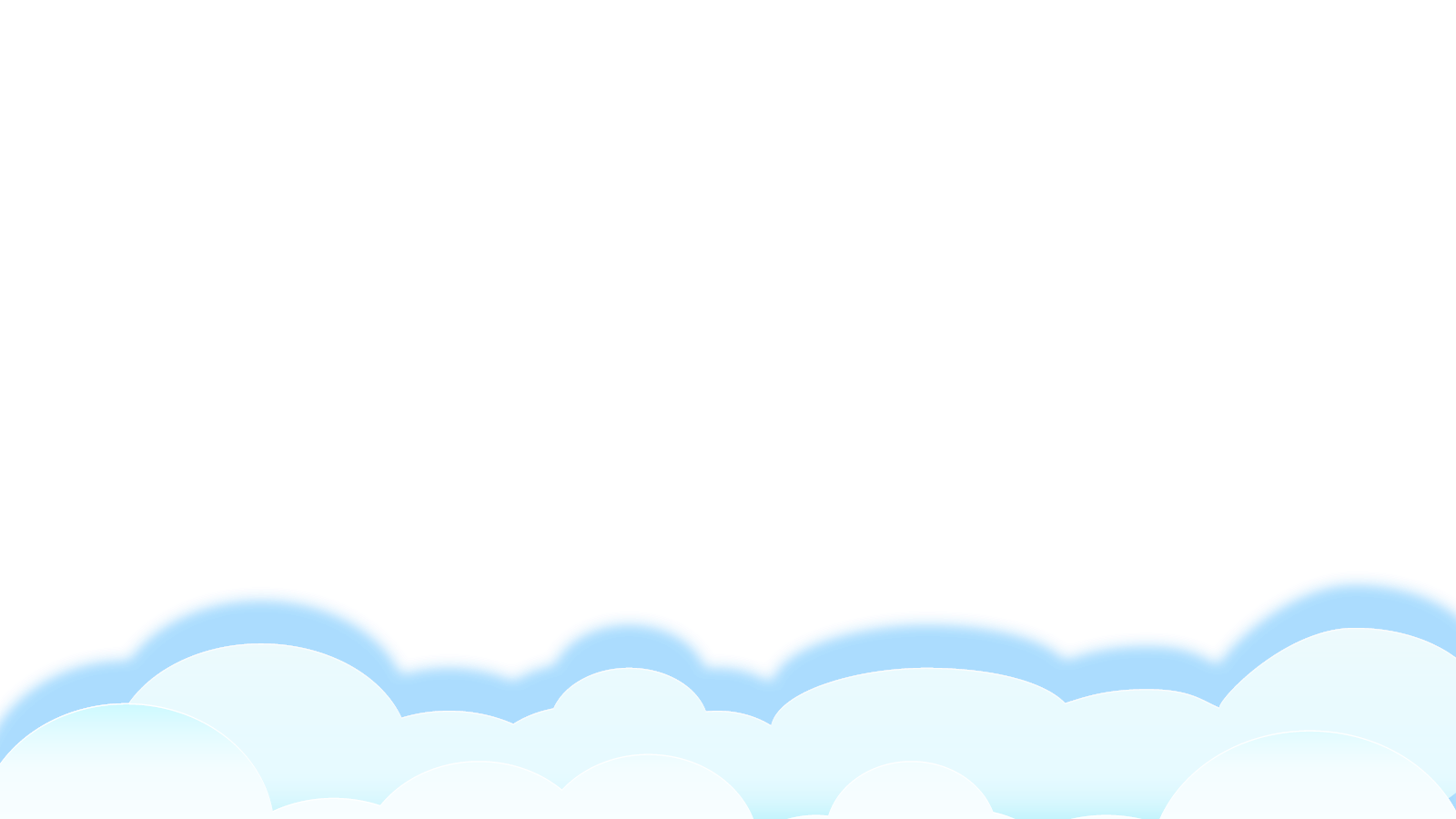 [Speaker Notes: Thầy cô kích vào từng ô cột A để hiện đáp án
Khi viết câu nêu đặc điểm cần chọn những từ ngữ chỉ đặc điểm phù hợp.]
1
2
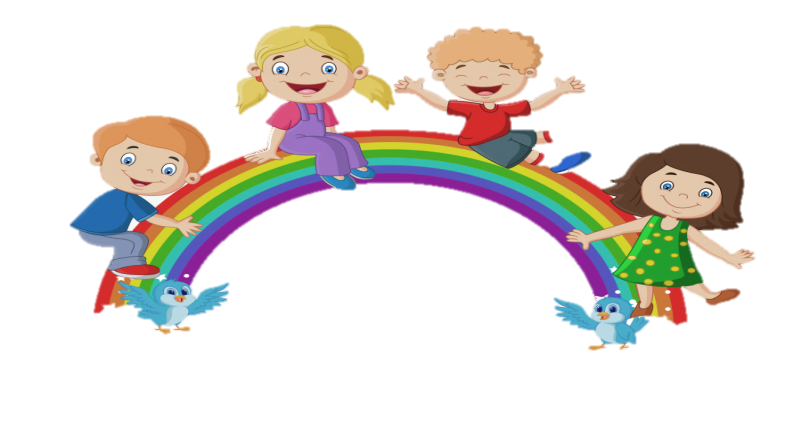 YÊU CẦU CẦN ĐẠT:
Phát triển vốn từ chỉ quan hệ họ hàng, từ chỉ đặc điểm.
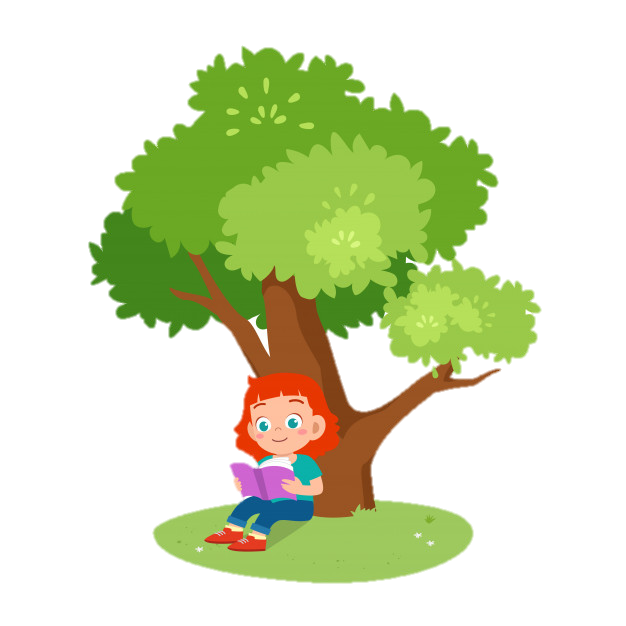 Biết sử dụng từ chỉ đặc điểm cho phù hợp
3
Đặt câu nêu đặc điểm.
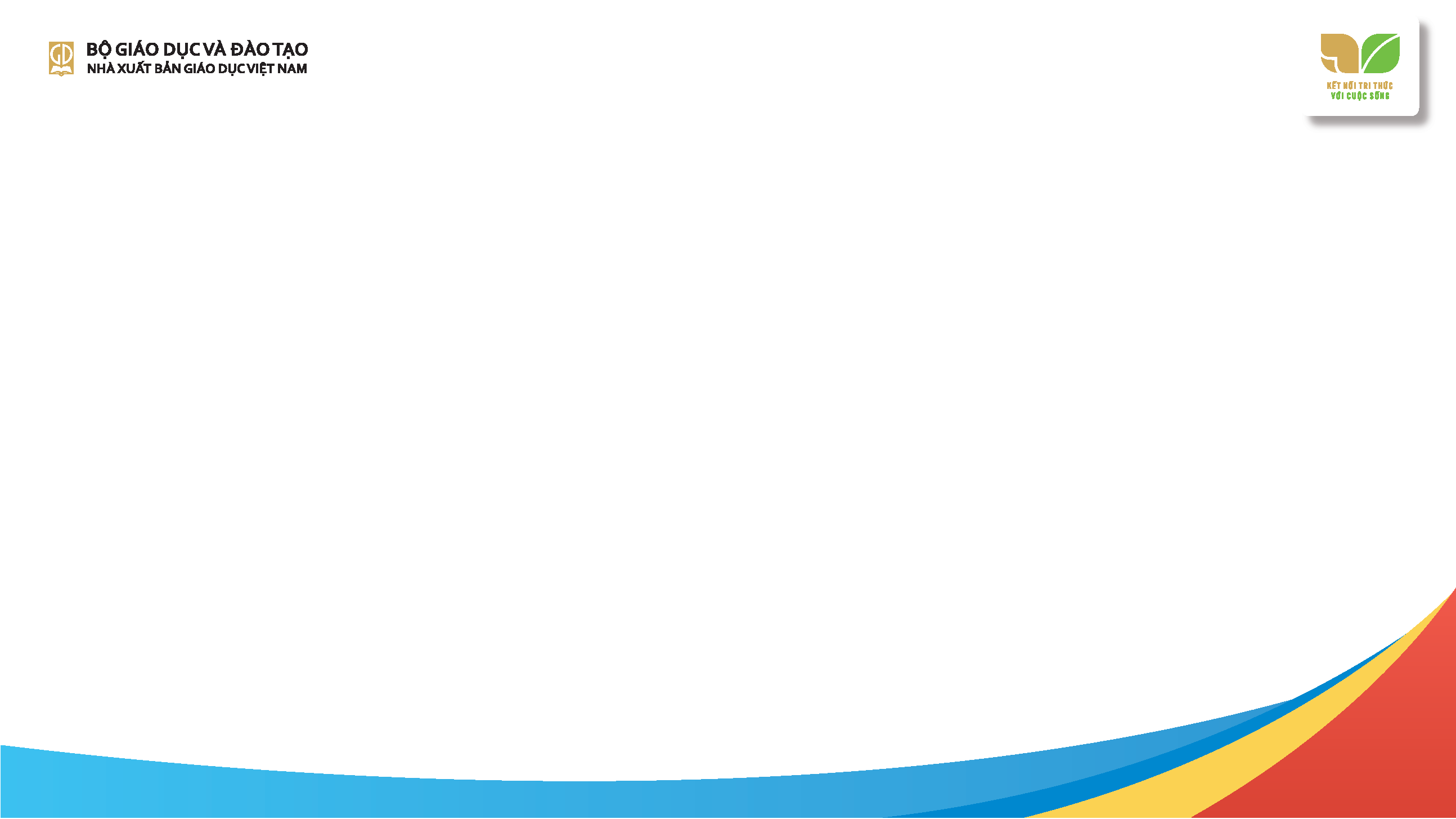 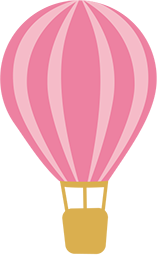 Vận dụng – định hướng tiếp theo
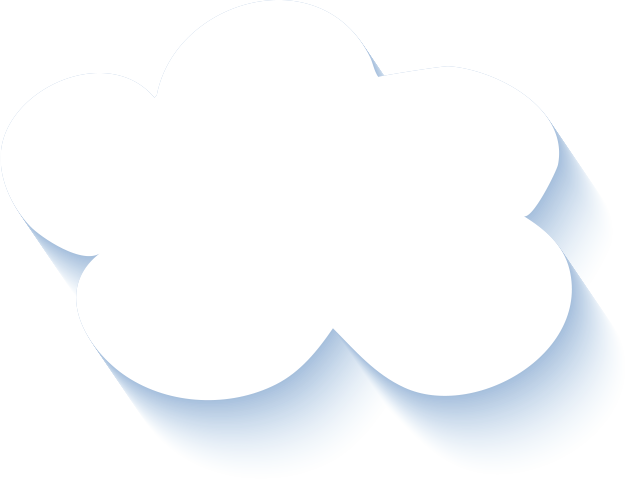 Tìm thêm các từ chỉ đặc điểm của đồ vật.
Ôn tập cách đánh dấu phẩy trong câu.
Xem trước bài sau.
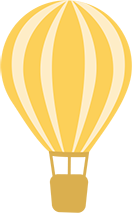 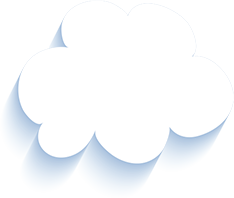 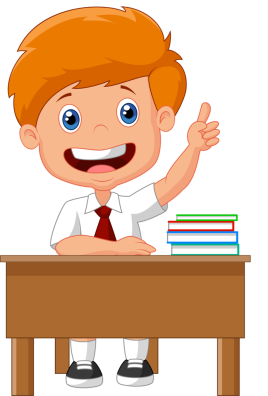 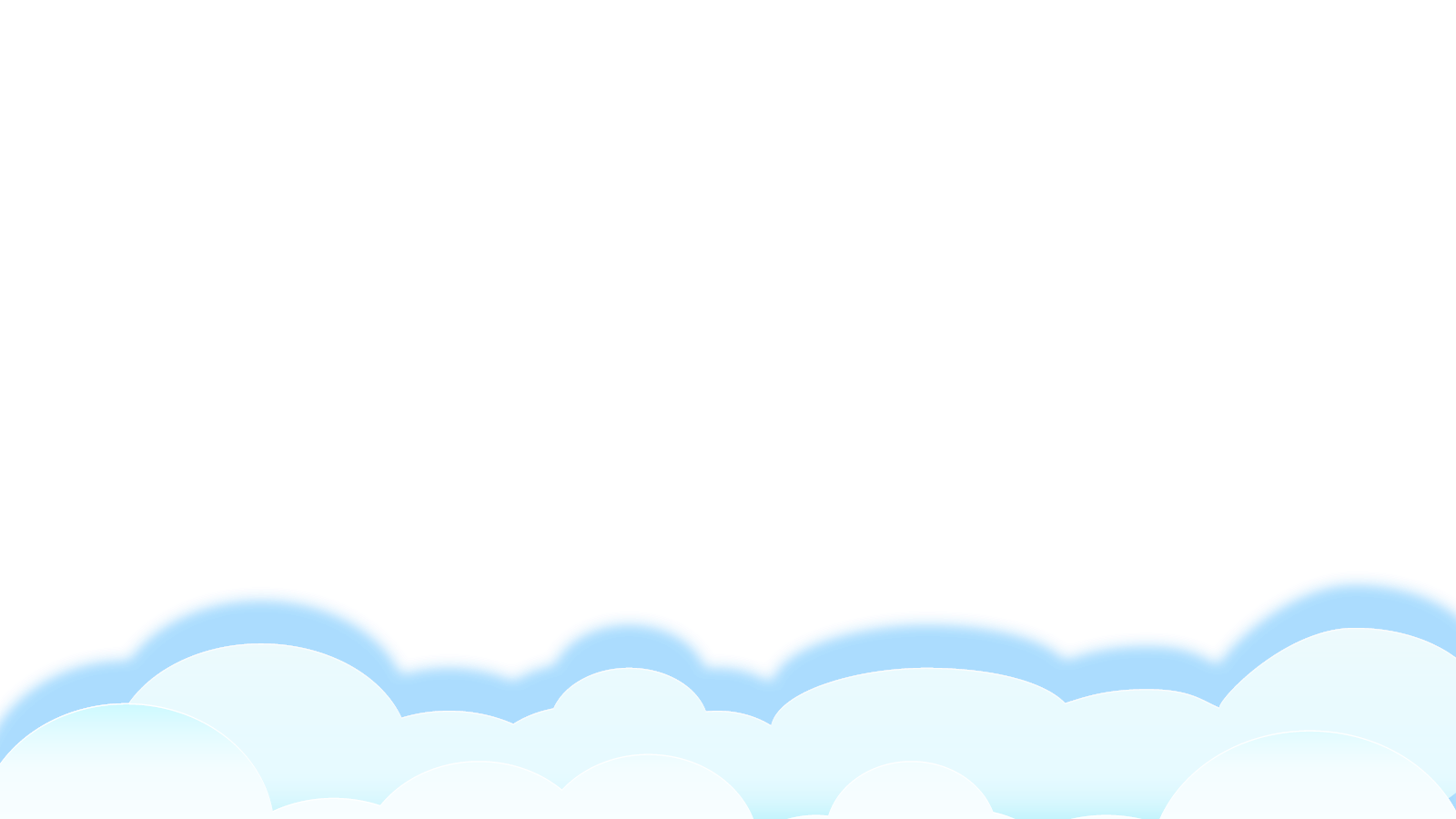 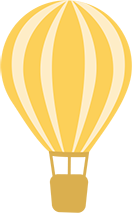 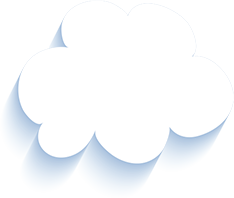 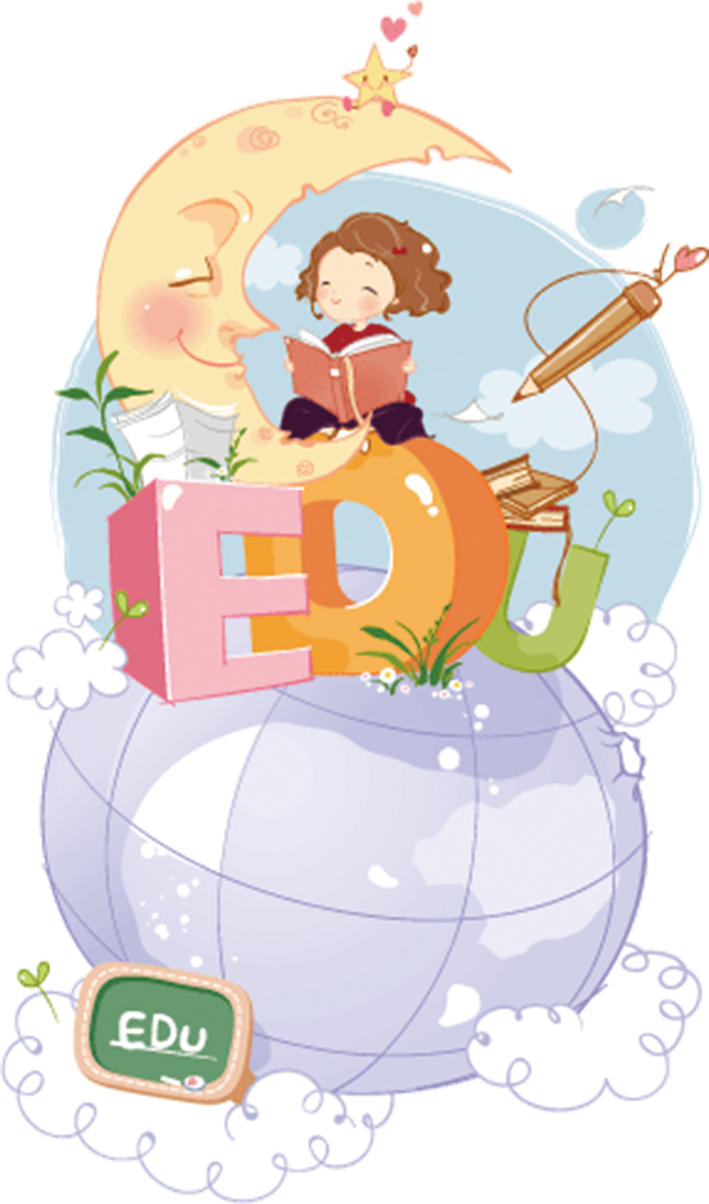 Tạm biệt và hẹn gặp lại 
các con vào những tiết học sau!
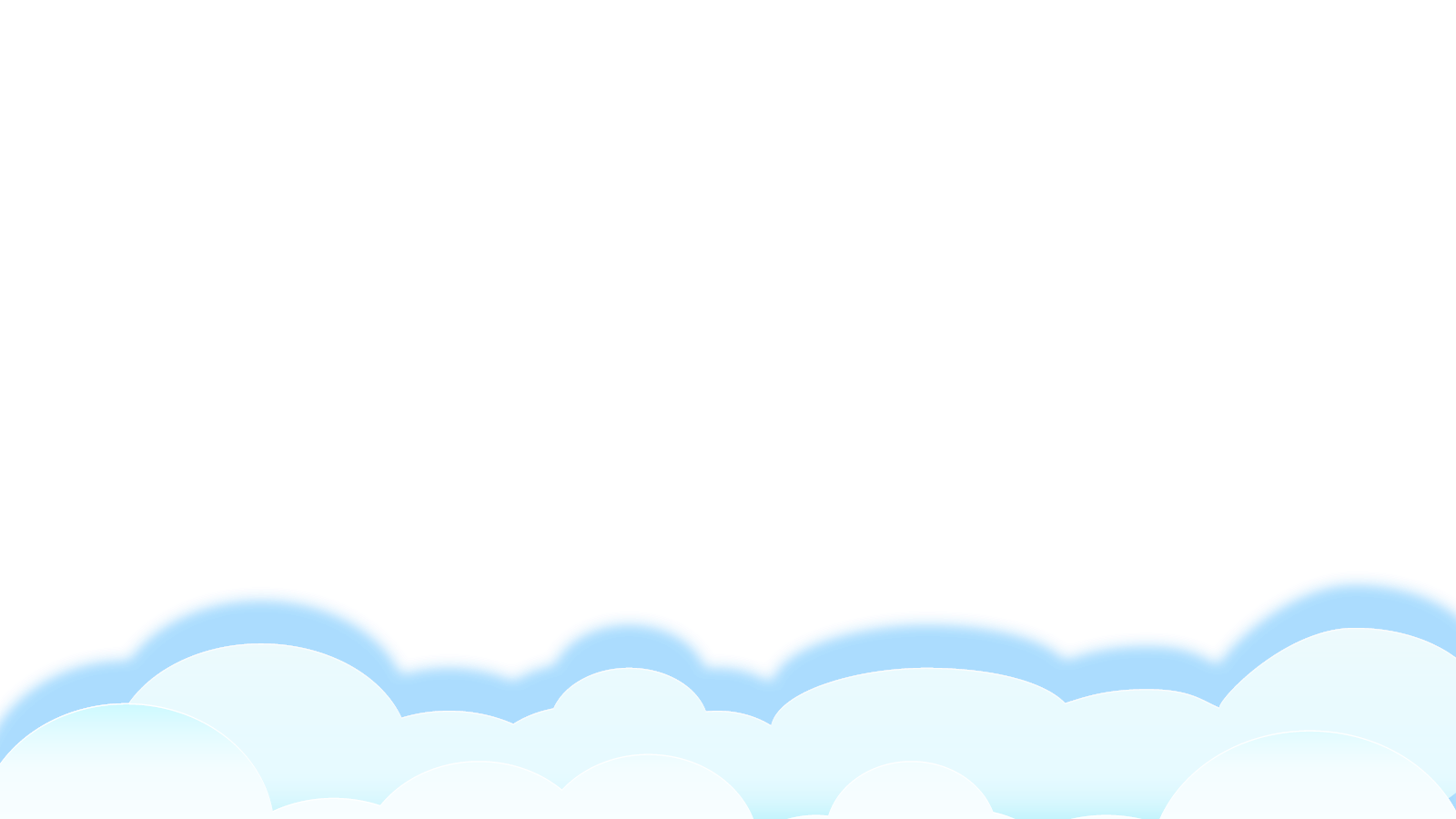